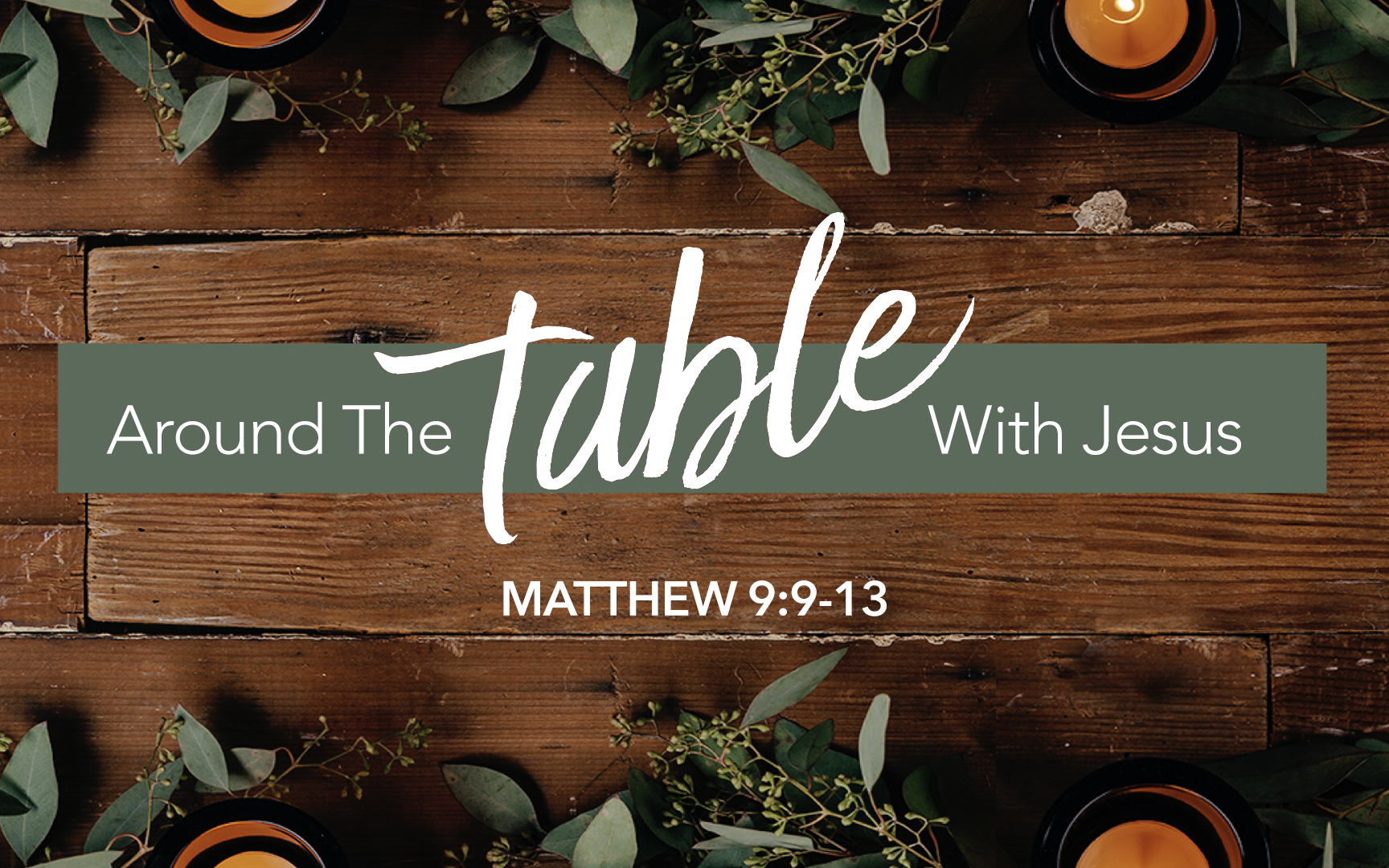 Around the Table with Jesus
[Speaker Notes: This event is mentioned in Matthew 9, Mark 2, and Luke 5]
I Want To Be Like Matthew
I Want To Follow Jesus With No Regrets.
I Want To Apply My Skills & Abilities To Their Highest Purpose.
I Want To Open My Heart & My Home.
I Want To Introduce Others To Jesus.
[Speaker Notes: Quick Character Study of Matthew…

Skills & Abilities – The one the Jews want the least to do with – writes the gospel with the MOST JEWISH evidence.  It’s amazing that Jesus calls Matthew to be the gospel author for the JEWS who despised Him.  


INTRODUCE OTHERS:  Recognize that the one NO JEW would associate with, ends up being the messenger who quotes the OT the most to prove to the JEWS that Jesus is the Messiah.  It would take an admirable amount of humility to LISTEN to ”Matthew” of all people!  And humble people are exactly who Jesus is calling.]
What Would I See?
The Pharisees See A Growing Crowd.
The Pharisees See The Labels They Have Put On People.
The Pharisees See An Unexpected Association.
The Pharisees See Jesus Through Their Lens of Jealousy.
The Pharisees See A Corrupt Teacher.
Jesus Wants Us To See A Doctor Caring For His Patients.
[Speaker Notes: Bottomline:  When I look at Jesus – If I don’t see love and grace in action – then I’m not looking closely enough!  Look again!]
Jesus Still Invites Us To His Table
He’s Calling Us To Learn From Him.
He’s Calling Us Into His Mercy.
He’s Calling Us Into His Fellowship.
He’s Calling Us Into His Righteousness.
He’s Calling Us To Look Again, With Clearer Vision.
What I Am, Determines Where I Will Be.
“But when Jesus heard this, He said, “It is not those who are healthy who need a physician, but those who are sick.”  - Matthew 9:12
[Speaker Notes: John 12:26 – Remember I told you we would come back to this verse!  I want to be where Jesus is!]
I Will Not Shy Away From Rescue Missions.
“But go and learn what this means: ‘I desire compassion, and not sacrifice,’ for I did not come to call the righteous, but sinners.”  - Matthew 9:13
[Speaker Notes: Even if these rescue missions cost my reputation.  Even if they take me around people who are very, very sick.]
When I Look At Jesus, I’ll See More Than His Kindness or His Company. I’ll Also See My Sins.
“…but those who are sick.”  - Matthew 9:12
“…I did not come to call the righteous, but sinners.” - Matthew 9:13
[Speaker Notes: Jesus welcomes us around his table – so that we can hear His diagnosis.

If all we notice is the banquet feast. If all we notice is the condition of everyone else around.  If all we notice is what a “good guy” He is, then we didn’t look closely enough.  

*** AND, If all we notice is the sins of the Pharisees*** How wrong they were…How unclear they saw…THEN we are making the same mistake.  They look at the sins of the Tax Collectors and Ignore their Own.  We might look at their sins…and Ignore our Own!  This won’t work!  Jesus came to SAVE US from the sins we have committed.


Jesus came to TURN US AWAY from sin.  He is inviting them, not to a temporary banquet that ends after one night.  HE is inviting them to a Holy and Heavenly Banquet NOT TO BE MISSED!

He tells multiple parables about the King’s feast – a wedding feast – a once in a lifetime invitation.  Many who are invited will get distracted, make excuses, and reject the invitation. But that doesn’t have to be you.

If you can be honest enough to admit: THERE IS NO ONE LIKE JESUS. No one taught like Him.  No one has power like Him.  No one lives, dies, or rises LIKE HIM. Then it’s time to put your faith in HIM!]
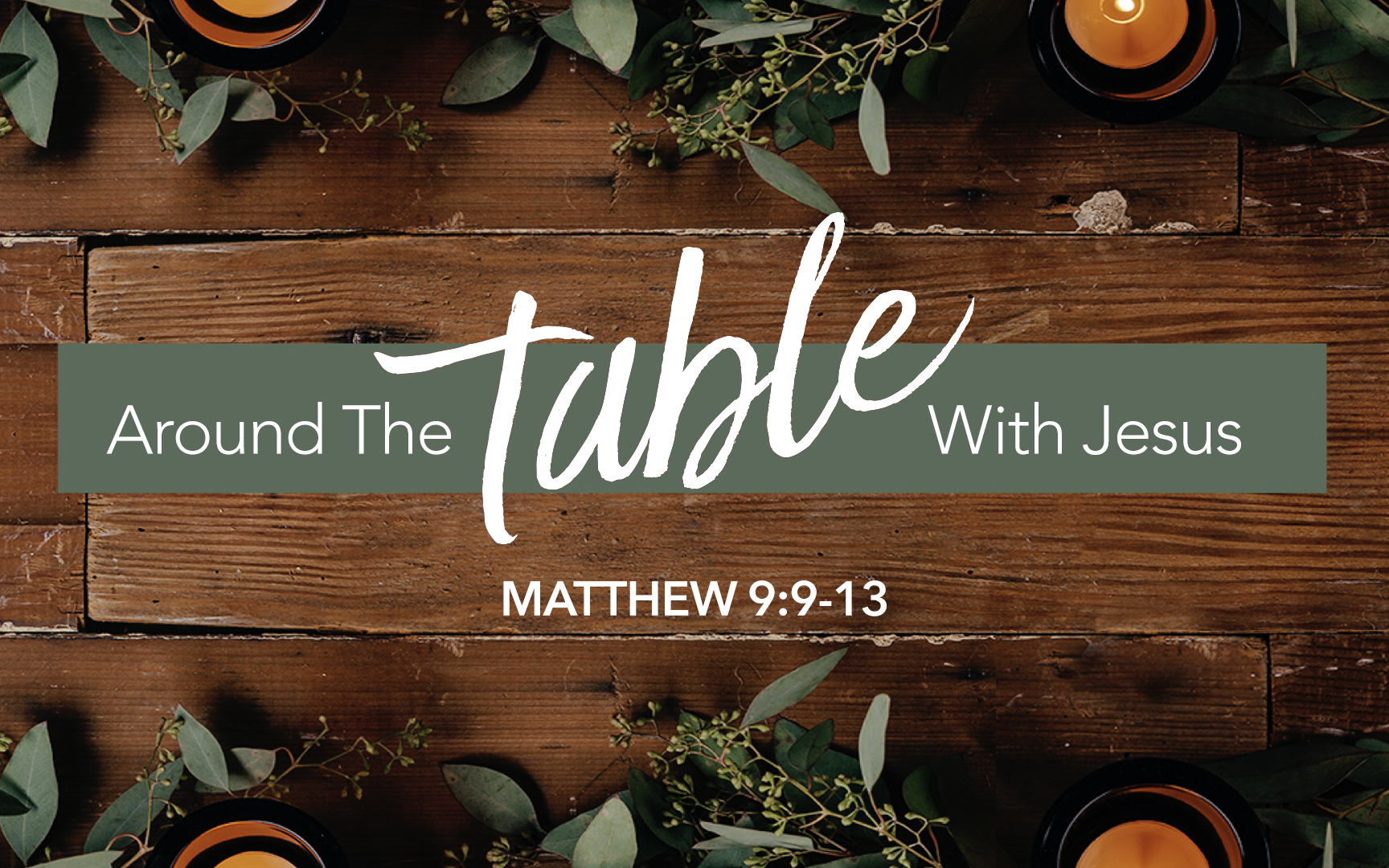 Around the Table with Jesus